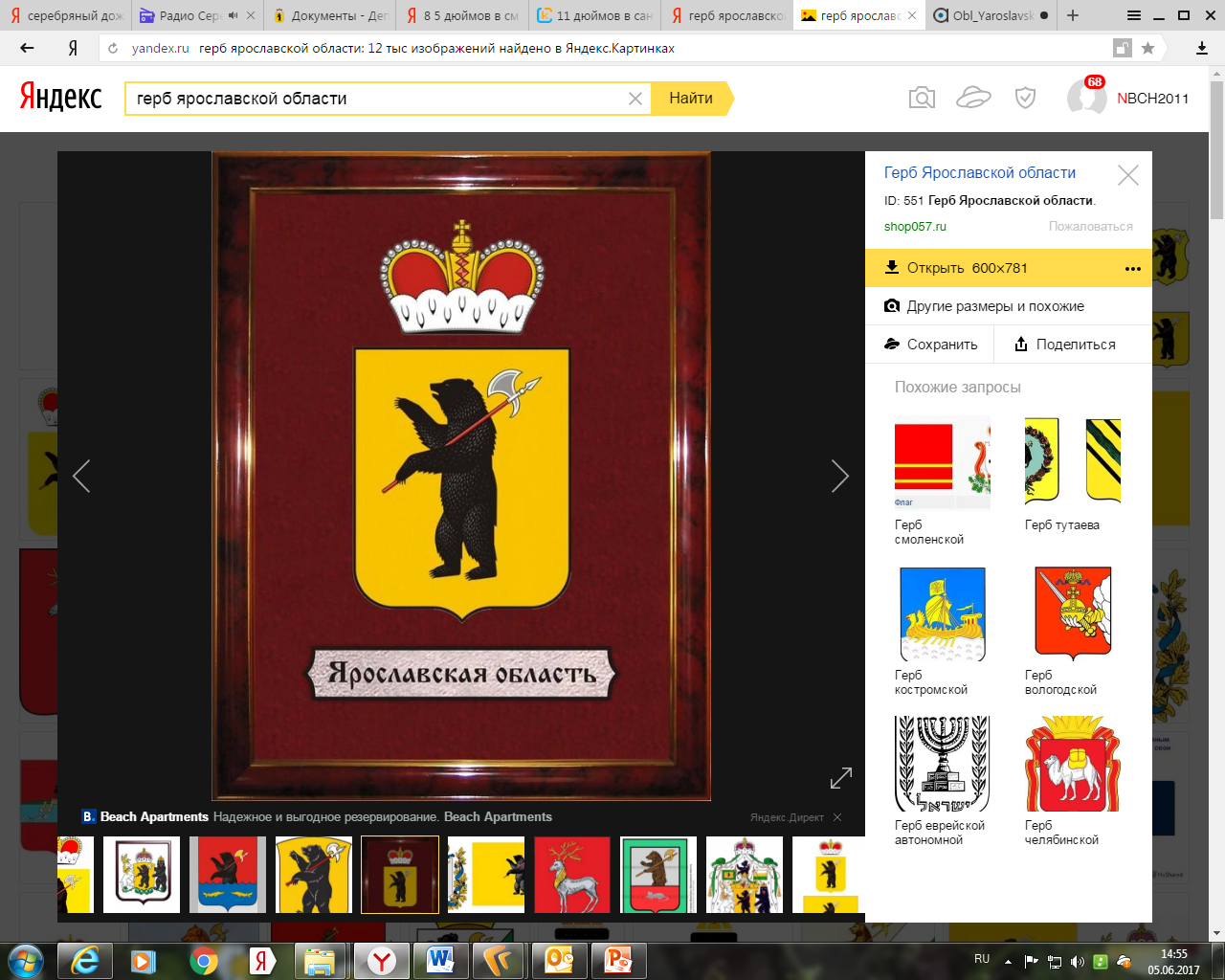 ПАСПОРТ
БЕЗОПАСНОСТИ
 ШКОЛЬНИКА
МОУ СОШ №2 г. Углич
ТЕЛЕФОНЫ ЭКСТРЕННЫХ СЛУЖБ
(помощь круглосуточно)
ФАМИЛИЯ
ИМЯ
ОТЧЕСТВО
ДАТА РОЖДЕНИЯ
ПОЛ
МЕСТО РОЖДЕНИЯ
ТЕЛЕФОНЫ РОДСТВЕННИКОВ
ГРУППА КРОВИ